Surrender & Sanctification
Mary Glenn Hadley & Marlene Smith
Deeper in the Spirit Workshop 
March 17, 2018
Let's Get Acquainted
1.  Give your name and where you are from
2.  Say why you have chosen to participate in this series of workshops
3.  What you hope to gain from these workshops
SURRENDER
But let the Lord Jesus Christ take control of you.  Romans 13:14
“When we obey God, 
we are sure that we know him.”  
I John 2:3
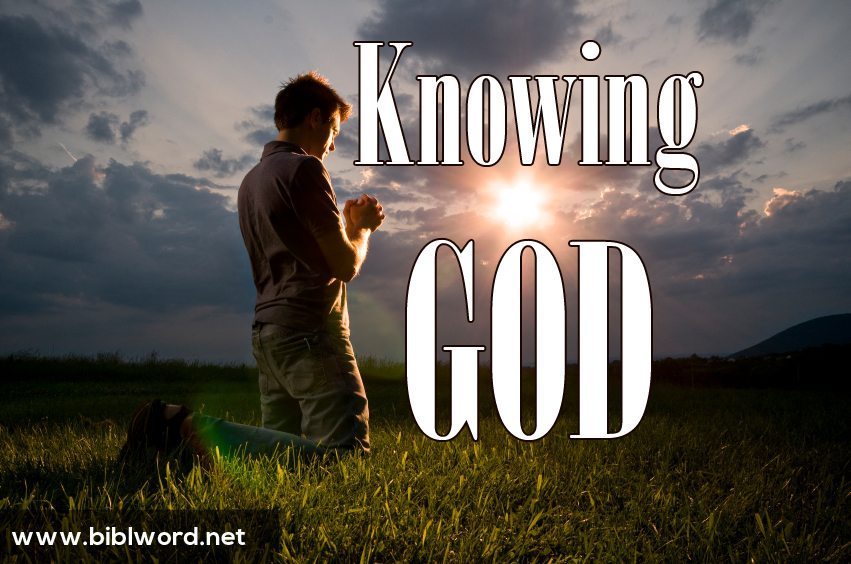 Surrender Defined
Surrender means willingly giving our possessions, our bodies, our finances, our wills, our all and laying them before God, asking Him to take control of our lives.

“But let the Lord Jesus Christ take control of you…”  Romans 13:14
When Does Surrender Begin?
When we first believe in Jesus and recognize sin in our lives, confess those sins and accept forgiveness through what Jesus Christ did for us on the cross
JESUS CALLS US TO A RADICAL RELATIONSHIP
“Whoever desires to come after Me, let him deny himself, and take up his cross, and follow Me.  For whoever desires to save his life will lose it, but whoever loses his life for My sake and the gospel’s will save it.” 
Mark 8:34-35
EXAMINE AREAS OF YOUR LIFE YOU MAINTAIN TIGHT CONTROL OVER
Money				Our eating habits
Sex					Our spending habits
Power				How we spend our time
Our marriages		Our relationships
Our morals			Our habits
Our attitudes			Our values
Our tongues			Our hobbies
TWO BASIC FOUNDATIONS TO SURRENDING OUR LIVES TO GOD
1.  How deep is your love for God?
2.  Do we allow the teachings of God found in the Bible to guide our behavior, decisions and direction for our lives?
WHY SURRENDER YOUR LIFE TO GOD?
You will experience joy, fullness of life, forgiveness, peace, purpose for your life, and most of all you know you will spend eternity with God
EXAMINE YOUR HEART
Money				Eating habits
Sex					Spending habits
Power				How we spend our time
Marriages			Relationships	
Morals				Habits
Attitudes			Values	
Our tongues			Hobbies
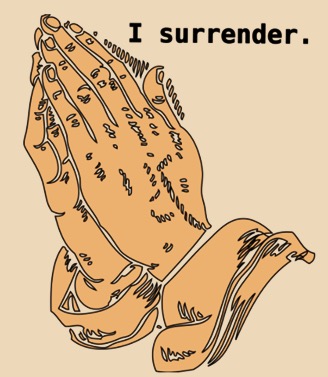 Sanctification
S
A
N
C
T
I
F
Y
Sanctification
Surrender: 
There can be no sanctification w/o surrender. Isaiah 6:1-7
Sanctification
Surrender 
Admit: 
We don't have a clue what God's definition of holiness (sanctification) is. Matt.7:7-8
Sanctification
Surrender
Admit
Nuts and bolts: 
I Thessalonians. 4:3-8; I Pet. 1:15-16; 
Rom. 6:11; II Tim. 2:14-26
Sanctification
Surrender
Admit
Nuts and bolts
Conforming to... 
Where do we live? The kingdom of the world 
or the kingdom of God?
Sanctification
Surrender
Admit
Nuts and bolts
Conforming to…
Transformation: 
II Pet.1:3-11
Sanctification
Surrender
Admit
Nuts and bolts
Conforming to
Transformation
Indwelling Presence/Power: 
Eph.3:14-21
Sanctification
Surrender
Admit
Nuts and Bolts
Conforming to…
Indwelling Presence/Power
Faith/Fruit
Heb.4:2; Is A. 26:3; Matt.5:16
Sanctification
Surrender
Admit
Nuts and bolts
Conforming to…
Transformation
Indwelling Presence/Power
Faith/Fruit
Yahweh and us: 
I Cor.9:24-10:13; John 15:10-11
Sanctification
Surrender
Admit
Nuts and bolts
Conforming to
Transformation
Indwelling Presence/Power
Faith/Fruit
Yahweh and us